Проверка домашнего задания
Маша должна была позвонить Мише, да забыла номер! Но девочка помнила, что номер мобильного телефона состоит из кратных числа 5. Какой номер должна набрать Маша?
45
64
76
20
49
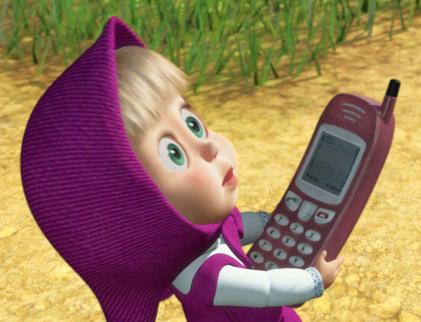 905
464 
810 
44
Определите, не считая, делятся эти суммы на 10 или нет?
200 + 12 + 18
200 + 50 + 18
452 + 10 + 40
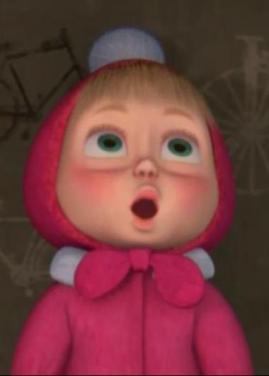 90 + 5 + 5
120 + 44 + 56
300 + 440 + 670
Как из букв складываются слова, так из цифр складываются числа. Помоги Маше составить трехзначное число из цифр, если известно, что число:
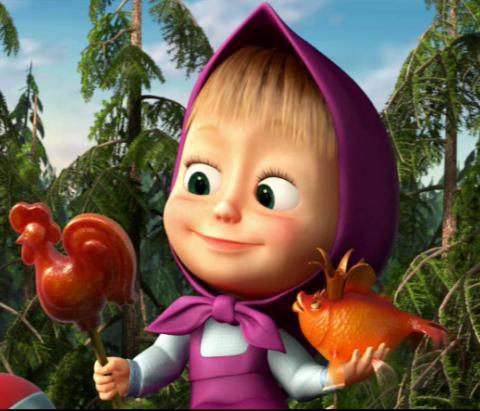 Делится на 2
Делится и на 2, 
и на 5
Делится на 5
Делится на 5, но 
не делится на 2